culteranismo
DEFINICION
Estilo literario que se desarrolló durante los siglos xvi y xvii, caracterizado por una sintaxis complicada, una acumulación de metáforas, imágenes y alusiones oscuras, y por el empleo frecuente de latinismos.
CARACTERISTICAS
PRINCIPALES REPRESENTANTES
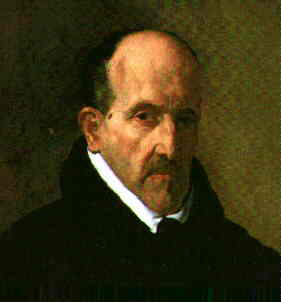 LUIS DE GONGORA



BERNARDO DE BALBUENA
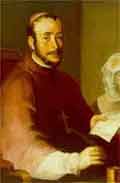